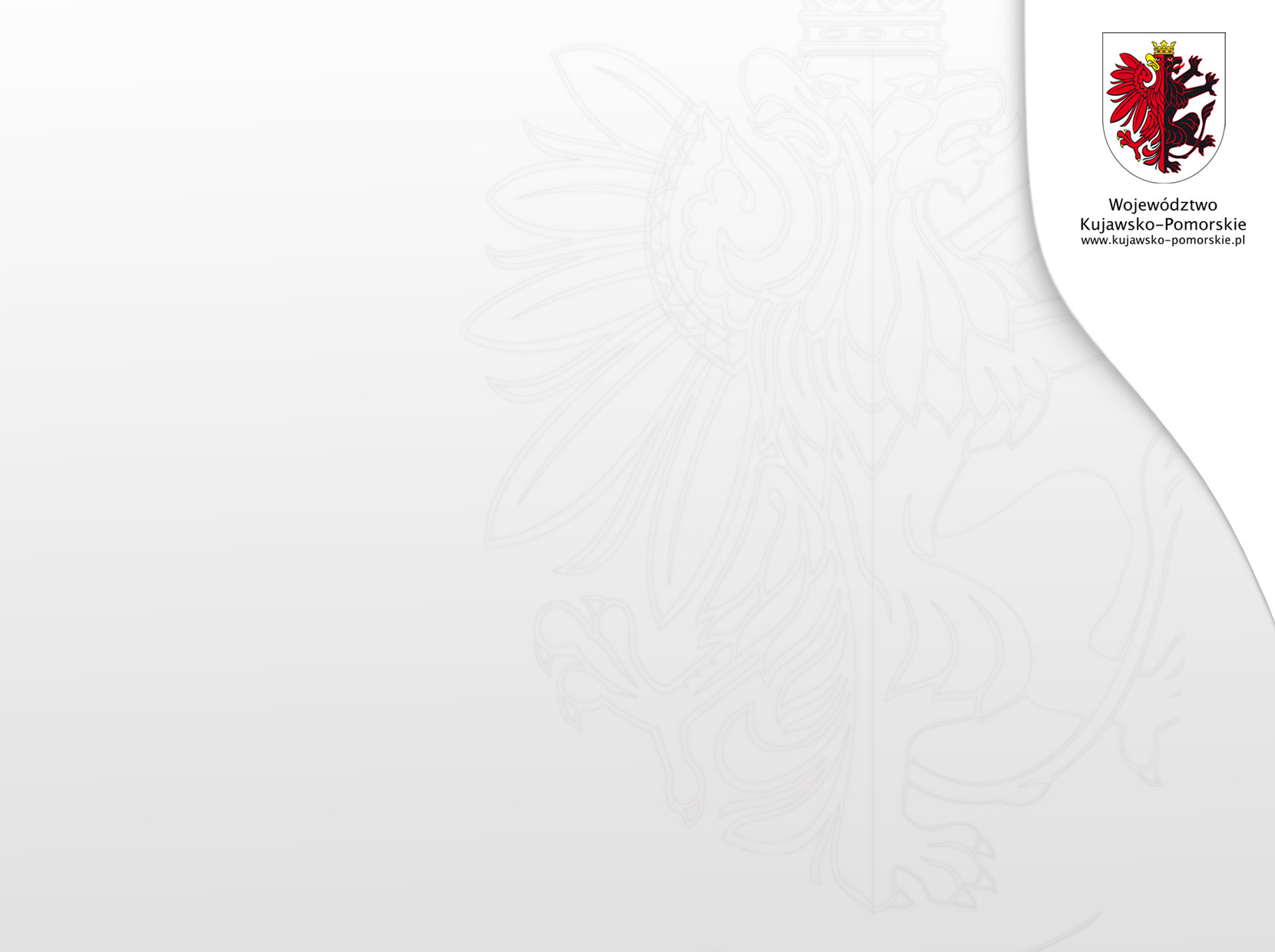 Program współpracy samorządu województwa kujawsko-pomorskiego z organizacjami pozarządowymi na rok 2020
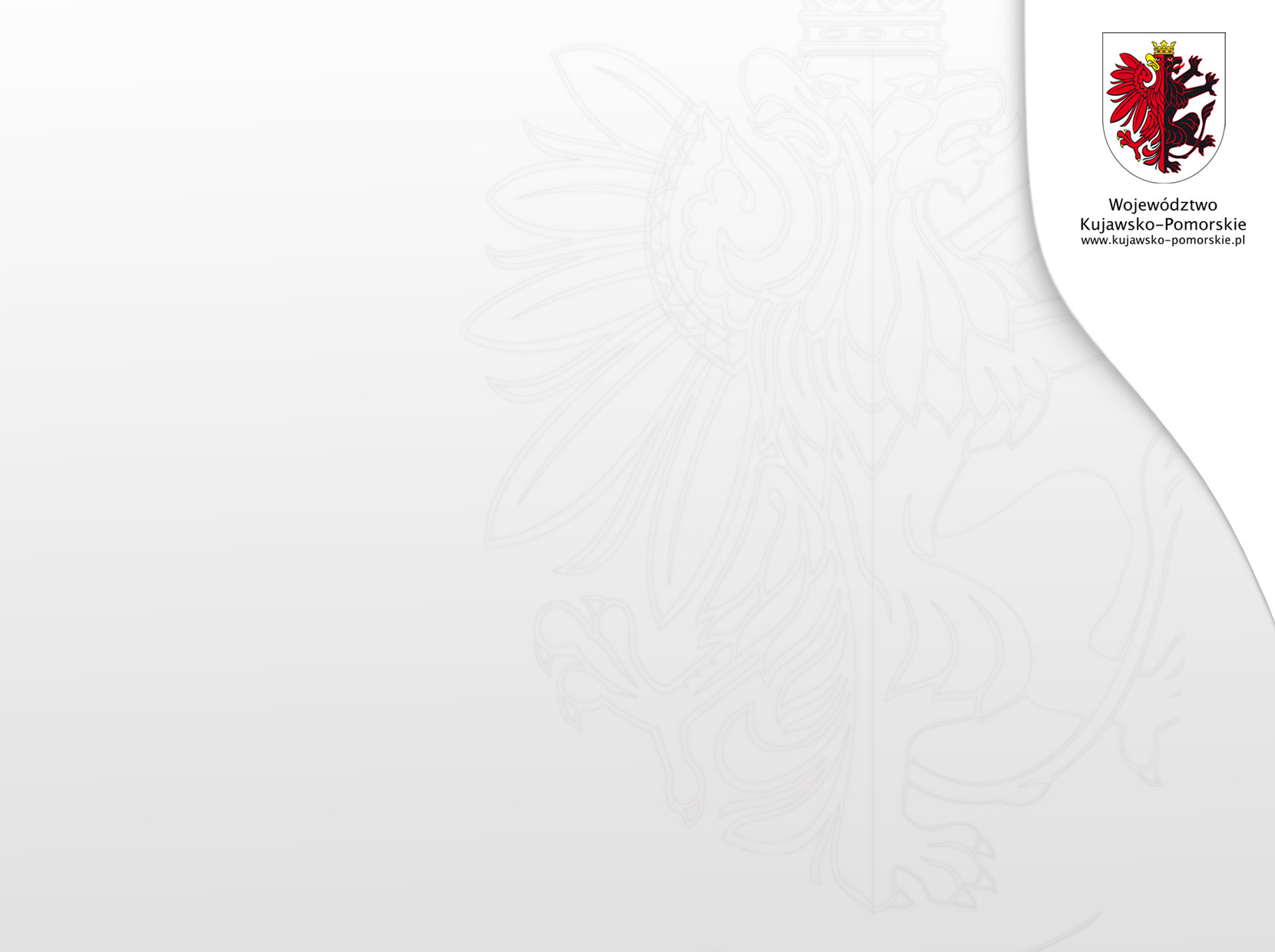 Podstawa prawna

Ustawa z 24 kwietnia 2003 r. o działalności pożytku publicznego i o wolontariacie 
(Dz. U. z 2019 r. , poz. 688 z późn. zm.)
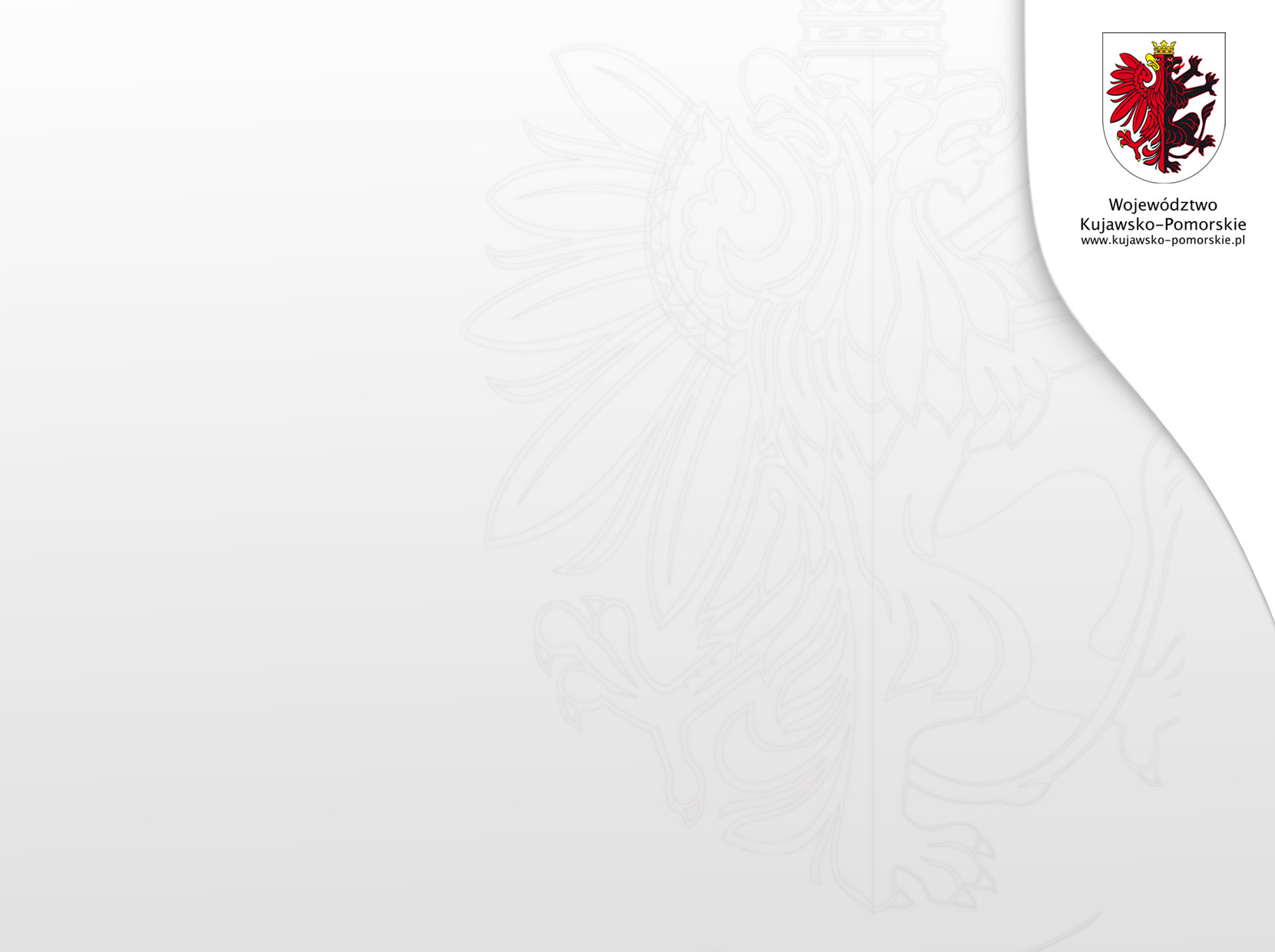 Współpraca Województwa z organizacjami pozarządowymi odbywa się na dwóch płaszczyznach:finansowej i pozafinansowej
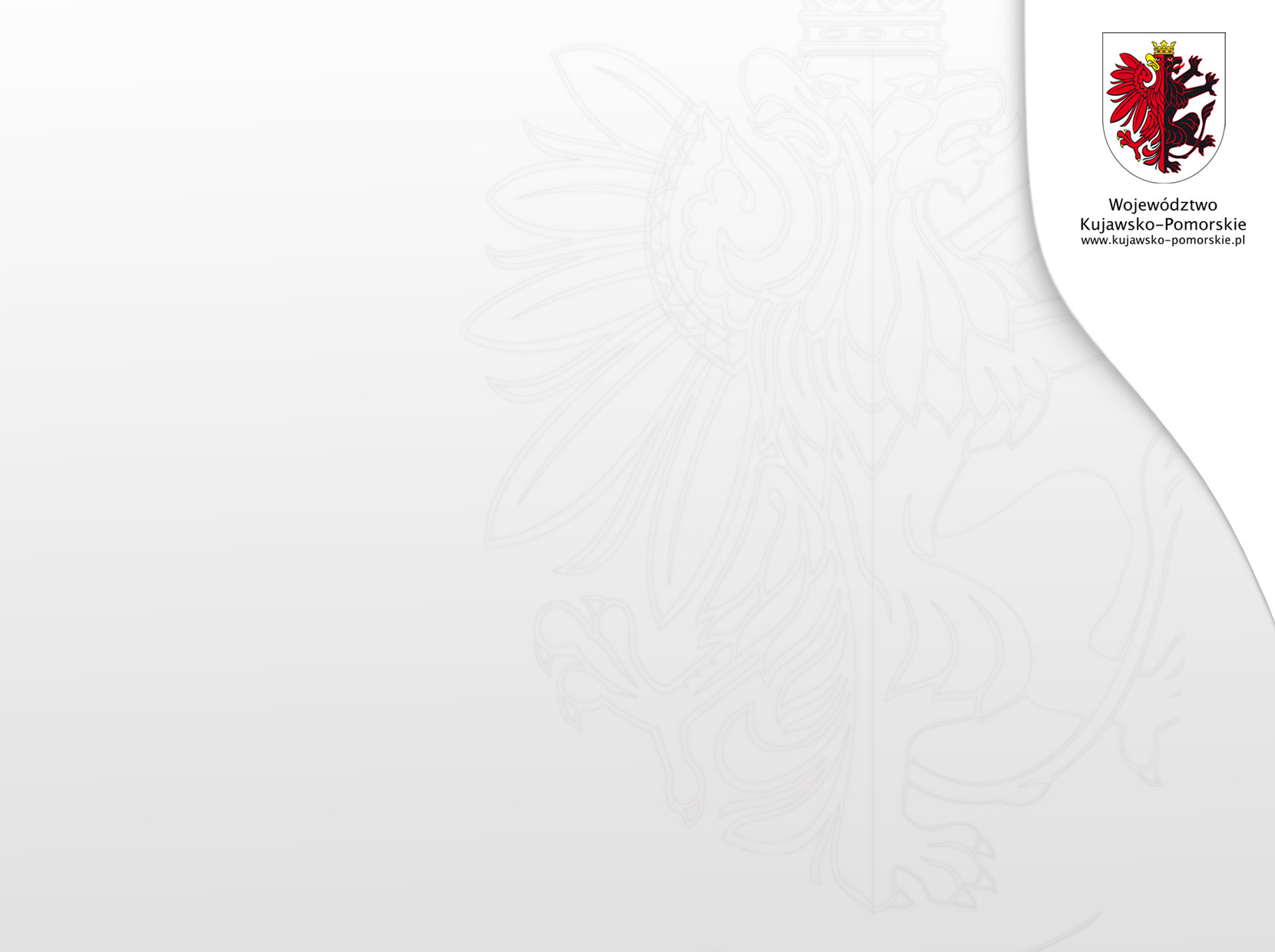 Współpraca finansowa polega na zlecaniu zadań publicznych organizacjom pozarządowym wraz z udzielaniem dotacji w formie otwartych konkursów ofert, w trybie ustawy z dnia 24 kwietnia 2003 r. o działalności pożytku publicznego i o wolontariacie (Dz. U. z 2019r. , poz.688 z późn. zm.) oraz w trybie z pominięciem otwartego konkursu ofert (tryb uproszczony).Współpraca pozafinansowa polega na wszystkich pozostałych formach wsparcia np. doradztwo prawne i księgowe dla organizacji , prowadzenie i administrowanie portalu ngo.kujawsko-pomorskie.pl , współpraca przy organizacji wspólnych przedsięwzięć, czy też nieodpłatne użyczanie sal konferencyjnych.
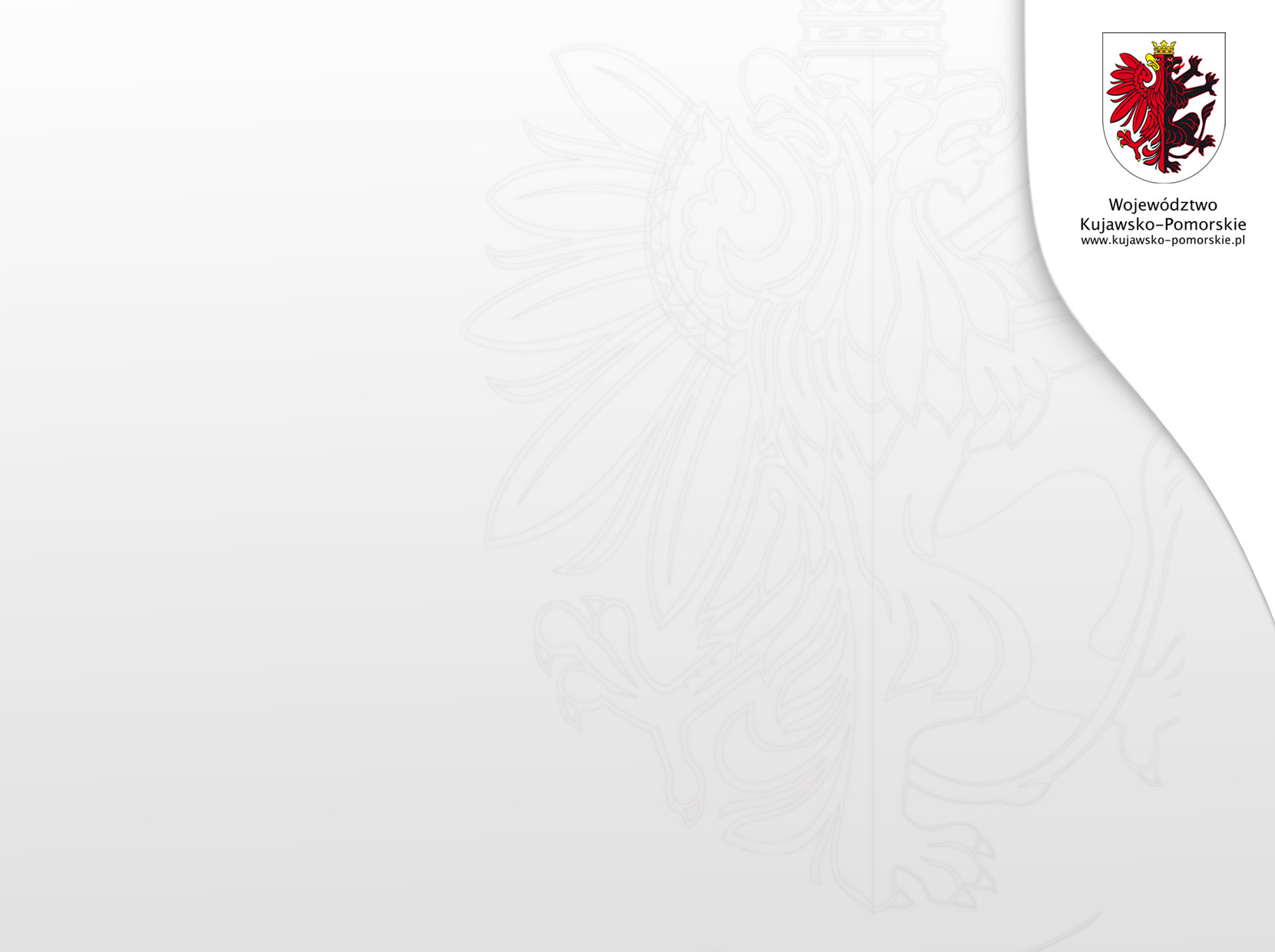 Jak powstawał program na rok 2020
zbieranie informacji z departamentów Urzędu Marszałkowskiego na temat planowanej współpracy z organizacjami pozarządowymi w 2020 r. 
 przygotowanie projektu programu przez biuro współpracy z organizacjami pozarządowymi na podstawie zebranych danych
 przyjęcie projektu programu i skierowanie go do konsultacji – uchwała Zarządu Województwa - wrzesień 2019 r.
 konsultacje projektu programu  5 – 16 września 2019 r.
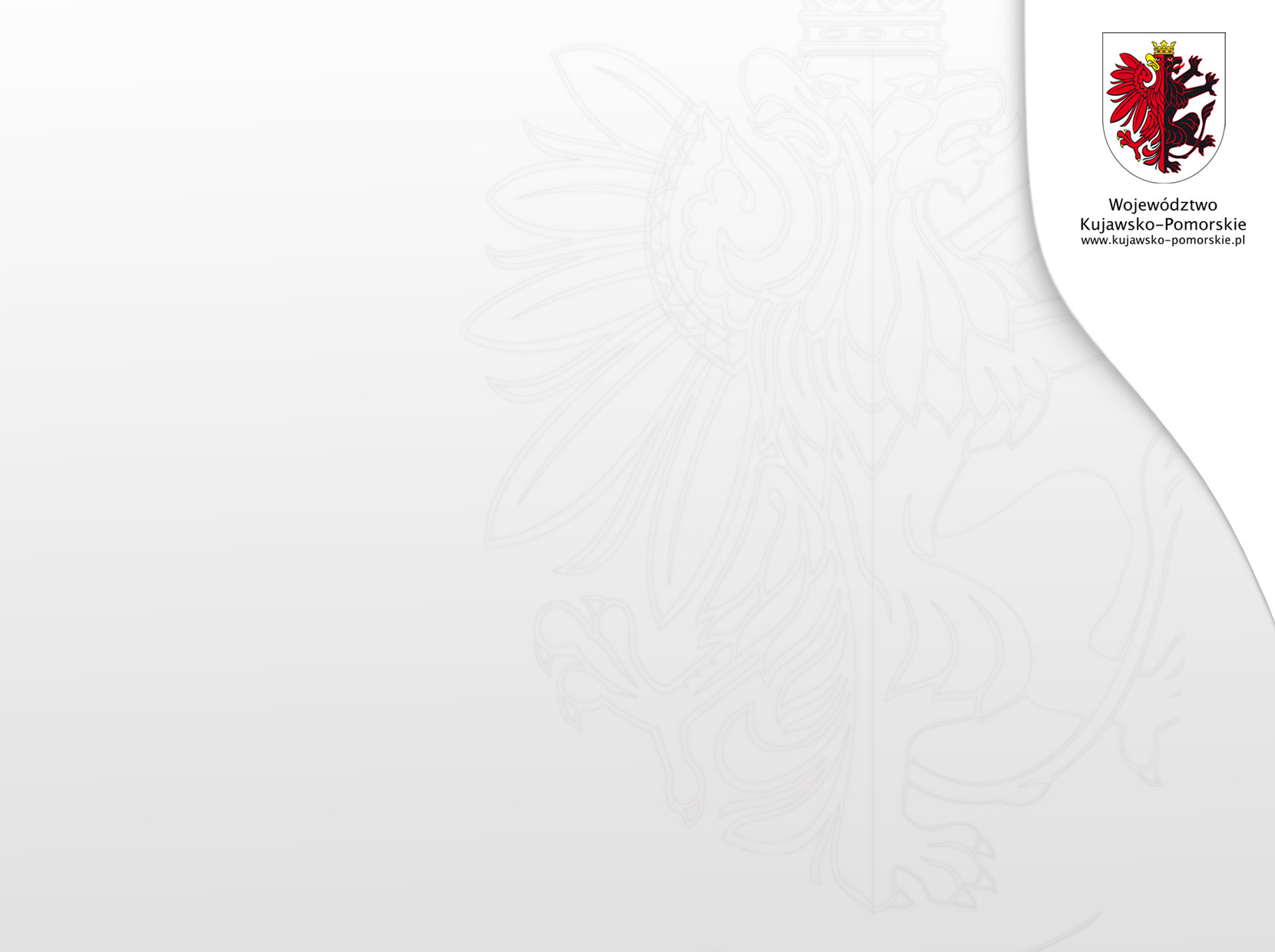 Uchwalenie programu na 2020 rok

Sporządzenie sprawozdania z przebiegu i wyników konsultacji projektu programu przez biuro współpracy z organizacjami pozarządowymi (uchwała Zarządu październik) – strona ngo.kujawsko-pomorskie.pl.

Pozytywne zaopiniowanie projektu programu przez RDPP WK-P – posiedzenie 9 października.
Przedłożenie projektu rocznego programu współpracy na 2020 rok Sejmikowi Województwa Kujawsko-Pomorskiego celem uchwalenia – sesja 12 listopada.
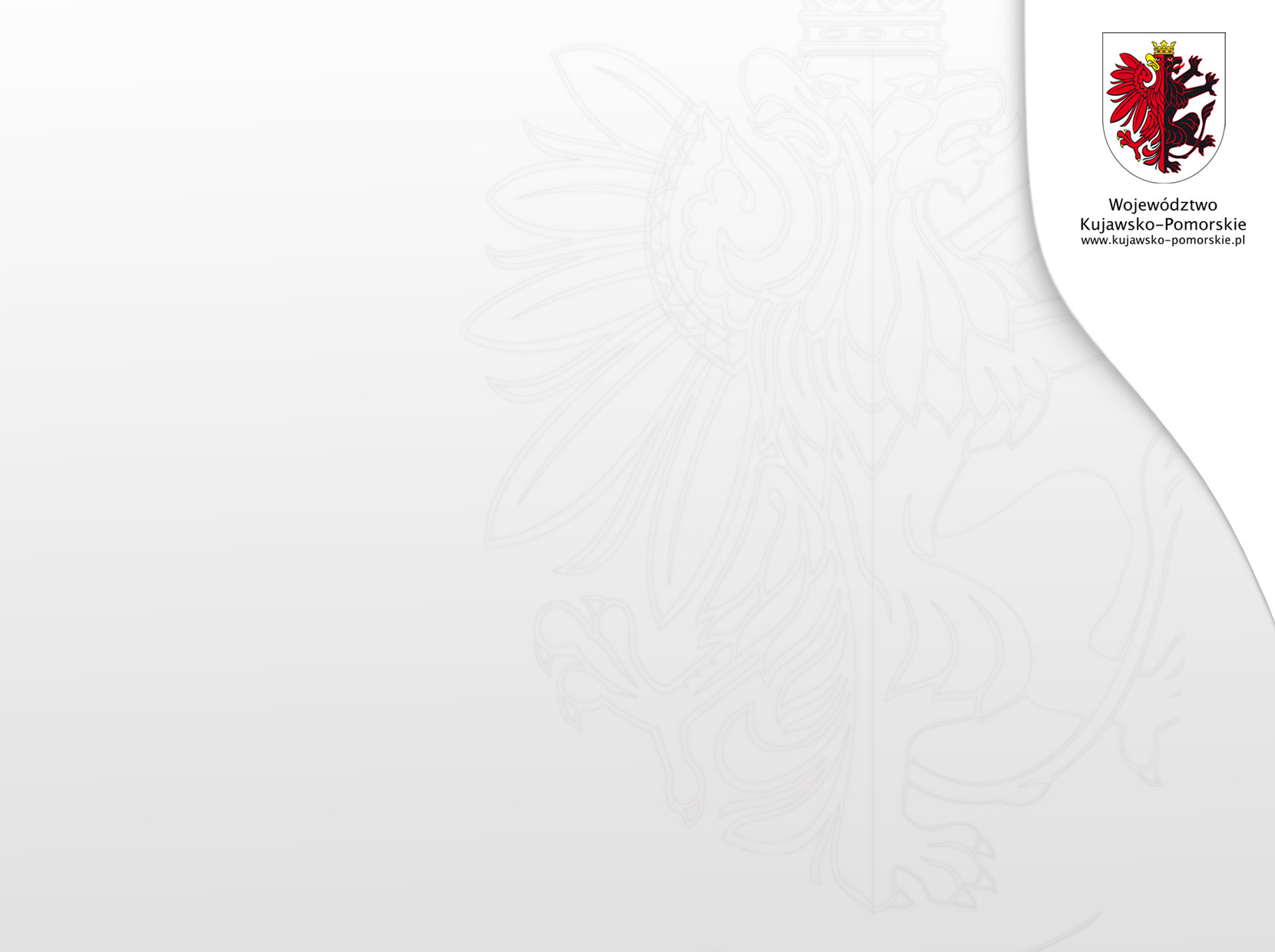 Zawartość programu na rok 2020
cel główny i cele szczegółowe 
 zasady współpracy
 zakres przedmiotowy współpracy (art. 4.1 ustawy odppiow)
 formy współpracy 
 priorytetowe obszary zadań publicznych realizowanych we współpracy z organizacjami pozarządowymi
 okres i sposób realizacji programu 
 wysokość środków przeznaczonych na realizację programu,
 sposób oceny programu
  informacja o sposobie tworzenia programu oraz o przebiegu konsultacji
 tryb powołania i zasady działania komisji konkursowych  do opiniowania otwartych konkursów ofert
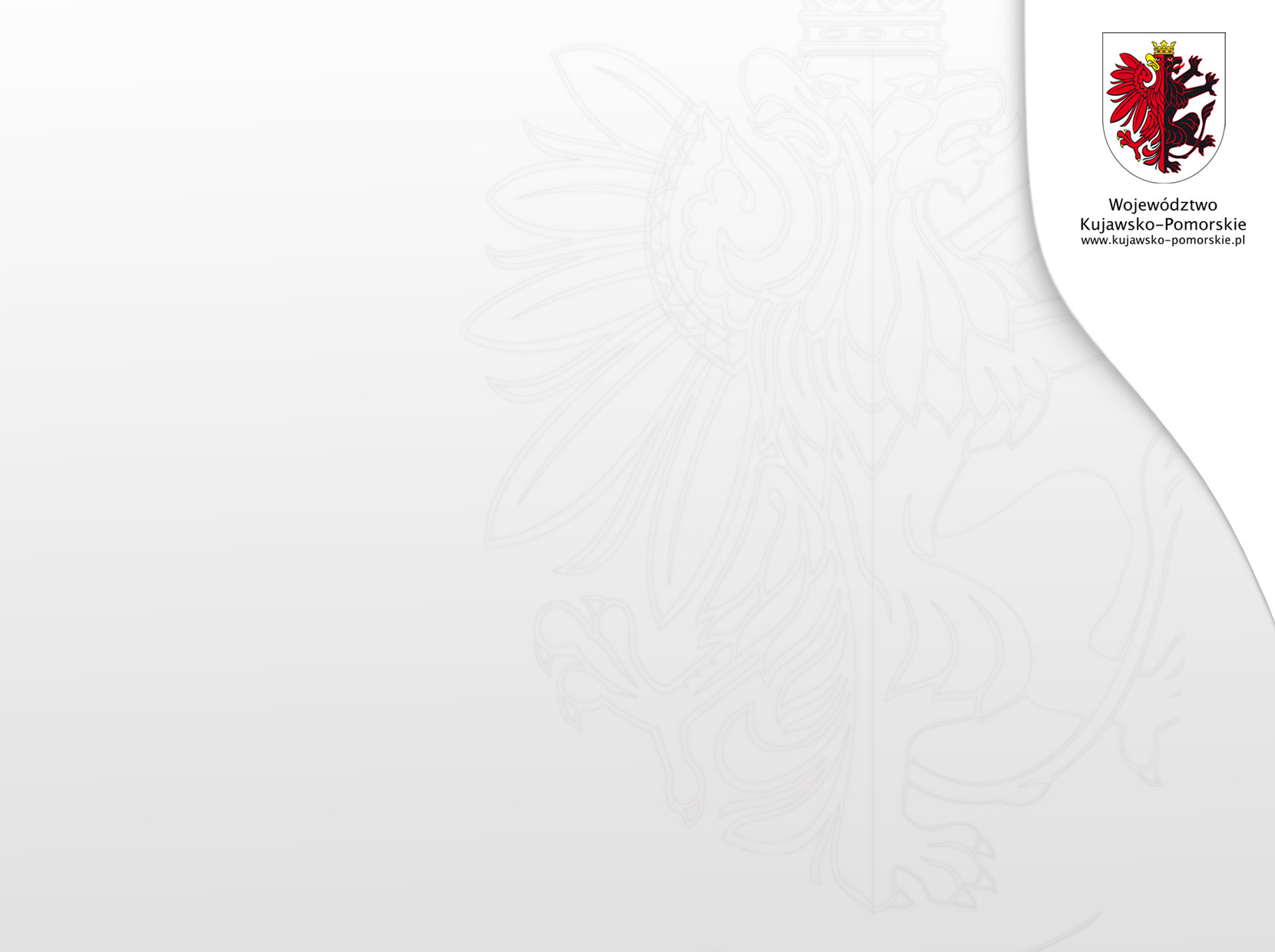 cel główny i cele szczegółowe  programu na rok 2020
Celem głównym Programu jest wzmacnianie współpracy między samorządem, a organizacjami pozarządowymi służącej budowie społeczeństwa obywatelskiego.
.
Celami szczegółowymi Programu są:

angażowanie społeczności lokalnych z zapewnieniem ich optymalnego rozwoju;

budowanie partnerskiej współpracy opartej o wzajemne zaufanie stron; 

bieżące rozpoznawanie potrzeb społecznych i potencjału organizacji pozarządowych w celu zaspokojenia tych potrzeb;

zwiększenie efektywności realizacji zadań publicznych;

wspieranie i promowanie współpracy organizacji pozarządowych;

wspieranie i rozwijanie potencjału organizacji pozarządowych pod kątem współpracy międzynarodowej;

wzmacnianie współpracy międzysektorowej poprzez realizowanie założeń i celów „Wieloletniego programu współpracy samorządu województwa kujawsko-pomorskiego z organizacjami pozarządowymi na lata 2016-2020” w części dotyczącej działań przewidzianych do realizacji w 2020 roku.
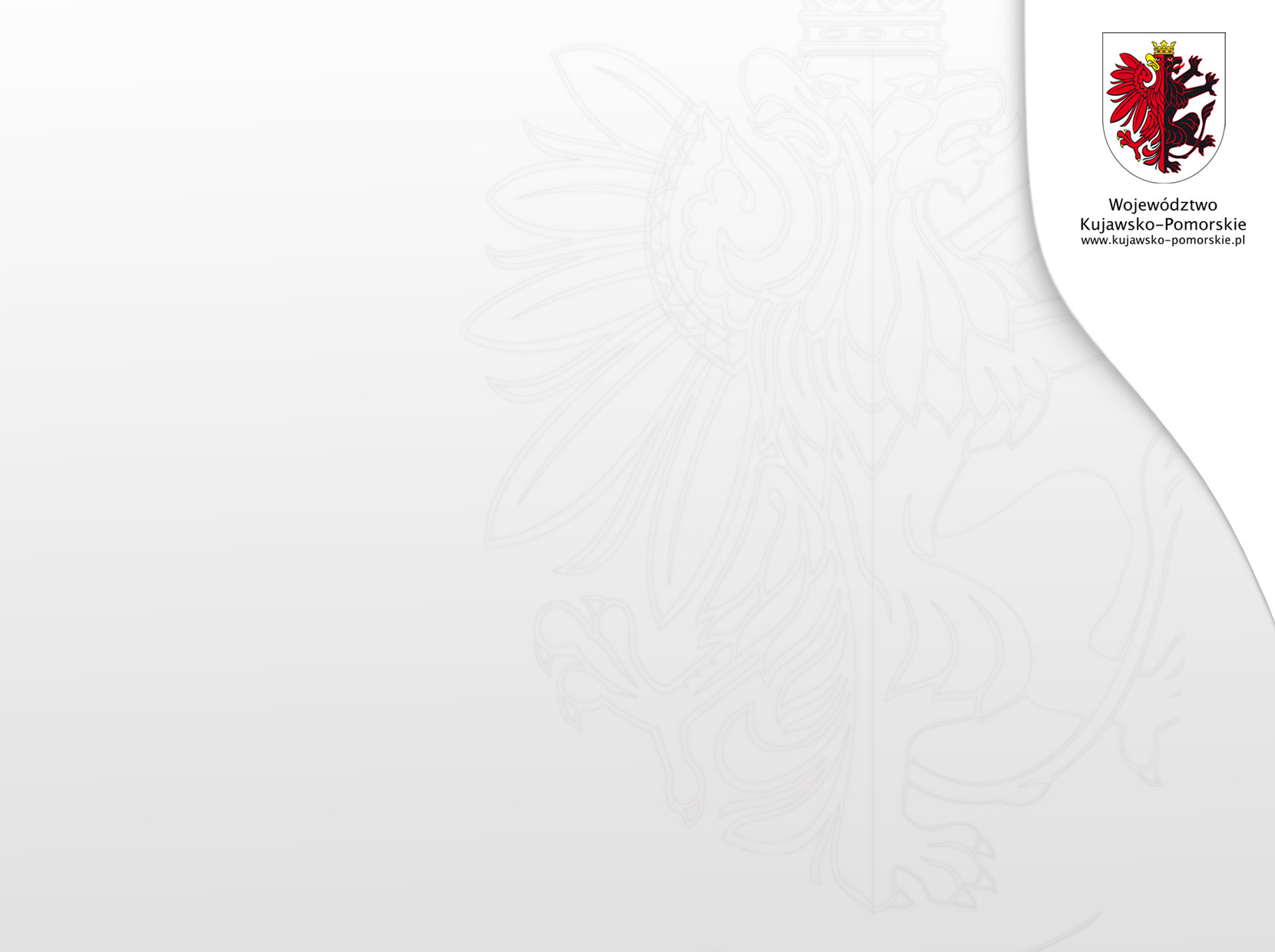 15 priorytetowych obszarów zadań publicznych z tego 10 współpraca finansowa – 5 współpraca pozafinansowa

zadania z zakresu pomocy i integracji społecznej (finansowa)
zadania z zakresu ochrony i promocji zdrowia (finansowa)
zadania z zakresu profilaktyki uzależnień oraz HIV/AIDS (finansowa)
działania na rzecz osób niepełnosprawnych (finansowa)
zadania z zakresu edukacji, oświaty i wychowania
zadania z zakresu edukacji regionalnej
zadania z zakresu kultury, sztuki, ochrony dóbr kultury i dziedzictwa narodowego (finansowa)
zadania z zakresu kultury fizycznej i sportu (finansowa)
zadania z zakresu turystyki i krajoznawstwa (finansowa)
zadania wspomagające rozwój miejskich i wiejskich wspólnot oraz społeczności lokalnych (finansowa)
zadania z zakresu edukacji ekologicznej
działania z zakresu pielęgnowania tradycji narodowej 
działania na rzecz rozwoju społeczeństwa obywatelskiego, (finansowa)
działania na rzecz rozwoju ekonomii społecznej (finansowa)
działania na rzecz wzmocnienia współpracy międzynarodowej organizacji pozarządowych
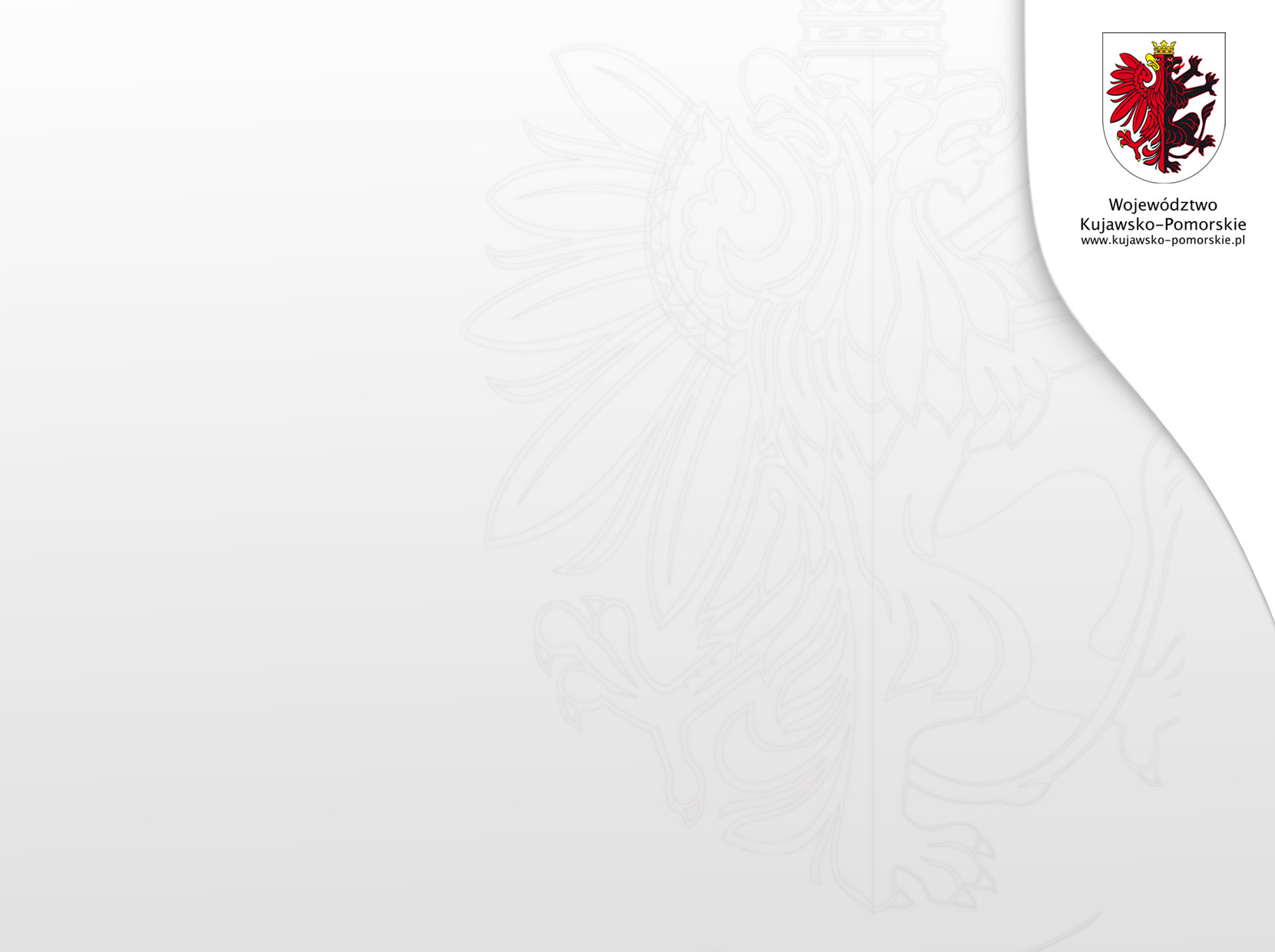 Wysokość środków przeznaczonych na realizację Programu:

Samorząd województwa przeznaczy na realizację Programu środki budżetowe w wysokości co najmniej 5 370 000 zł. – zgodnie z zapisami programu wieloletniego na lata 2016-2020, realnie ok 7 000 000 zł.
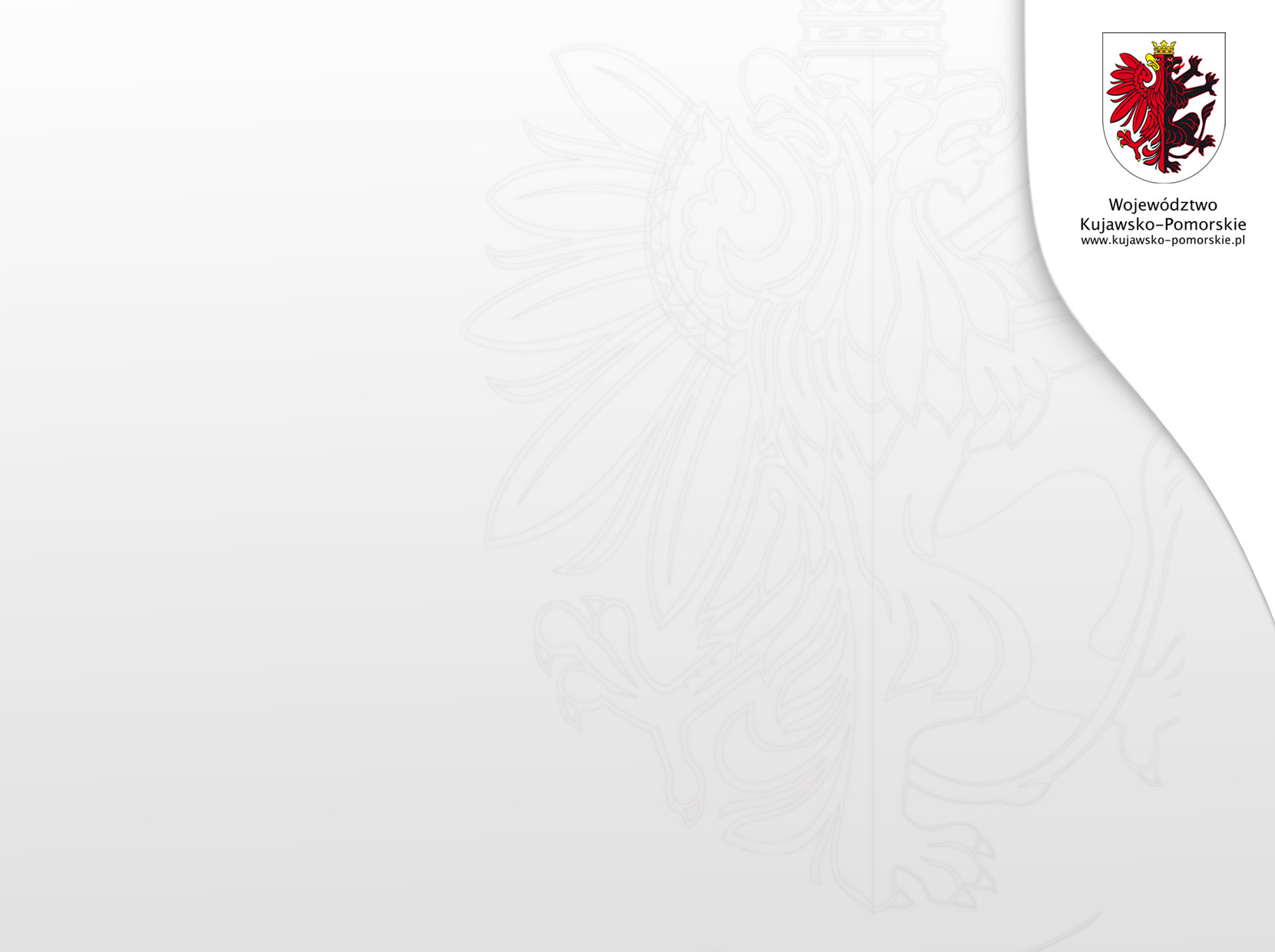 Sprawozdanie z programu współpracy 

 coroczne sprawozdania z realizacji rocznego programu współpracy i części programu wieloletniego dotyczącej 2020 roku
Do 31 maja danego roku (sesja majowa)
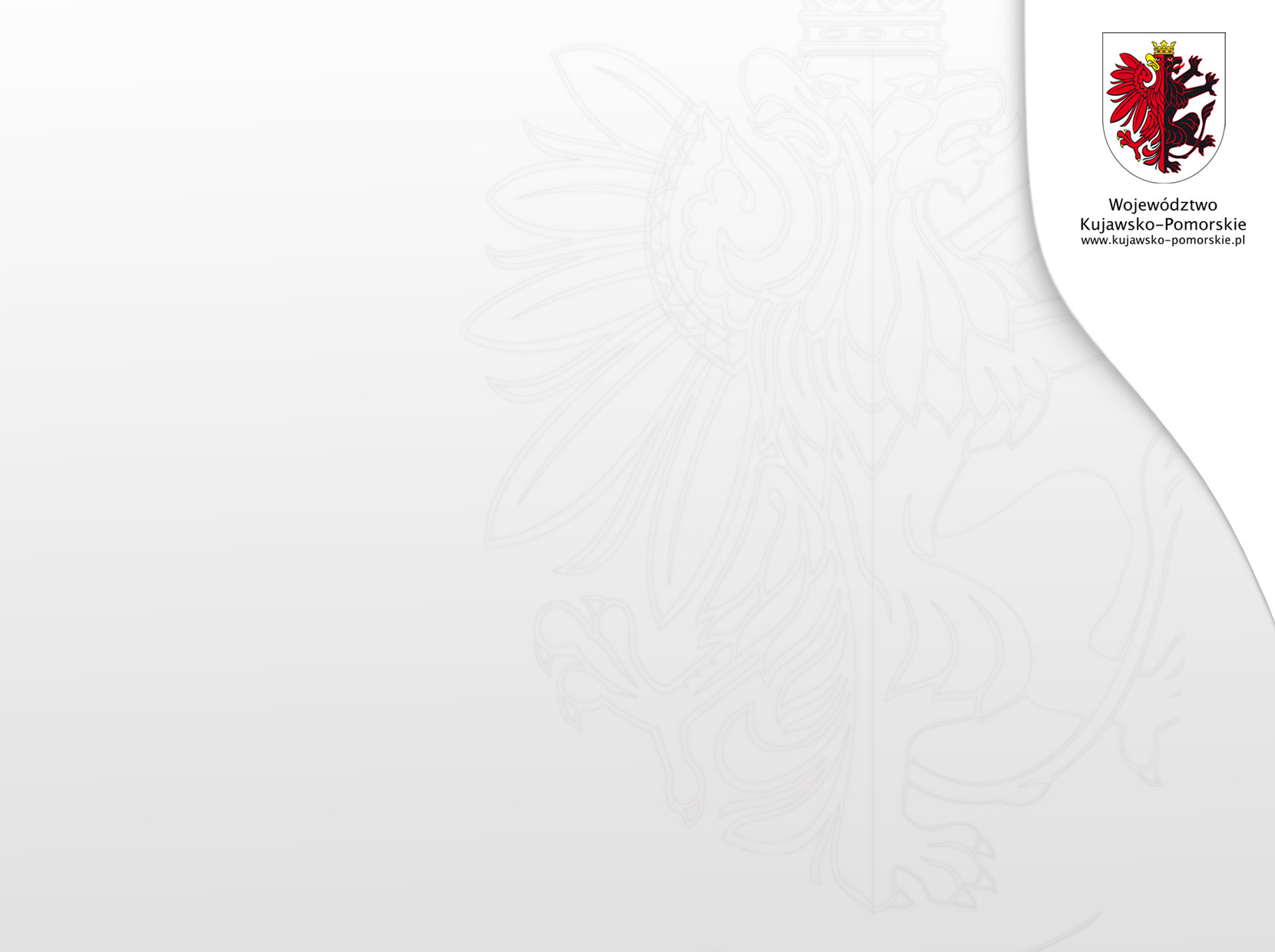 Najważniejsze działania przewidziane do realizacji w 2020 roku
1)  konkurs na dofinansowanie wkładu własnego organizacji, w przypadku uzyskania dotacji ze źródeł zewnętrznych (spoza samorządu wojewódzkiego i lokalnych), 
2) ogłoszenie XIII edycji Konkursu o Nagrodę Marszałka Województwa Kujawsko-Pomorskiego na najlepsze inicjatywy społeczne realizowane przez organizacje pozarządowe pn. „Rodzynki z pozarządówki”,
3) doradztwo z zakresu prawa, rachunkowości prowadzone przez ekspertów,
4) zlecenie podmiotowi pozarządowemu realizacji Forum Organizacji Pozarządowych Województwa Kujawsko-Pomorskiego oraz współpraca merytoryczna przy organizacji i przeprowadzeniu Forum, 
5) podjęcie prac nad koncepcją wieloletniego programu współpracy samorządu województwa kujawsko-pomorskiego z organizacjami pozarządowymi na lata 2021-2025,
6) zlecenie realizacji przez podmiot pozarządowy całorocznego (w trybie comiesięcznym) bloku szkoleniowo-doradczego skierowanego do organizacji pozarządowych,
7) kontynuacja działań związanych z utworzeniem puli małych grantów (do 5 tys. zł) dla organizacji pozarządowych i możliwością dystrybucji tych środków w ramach regrantingu,
8) kontynuacja działań zmierzających do utworzenia Funduszu Pożyczkowego dla organizacji pozarządowych z województwa kujawsko-pomorskiego
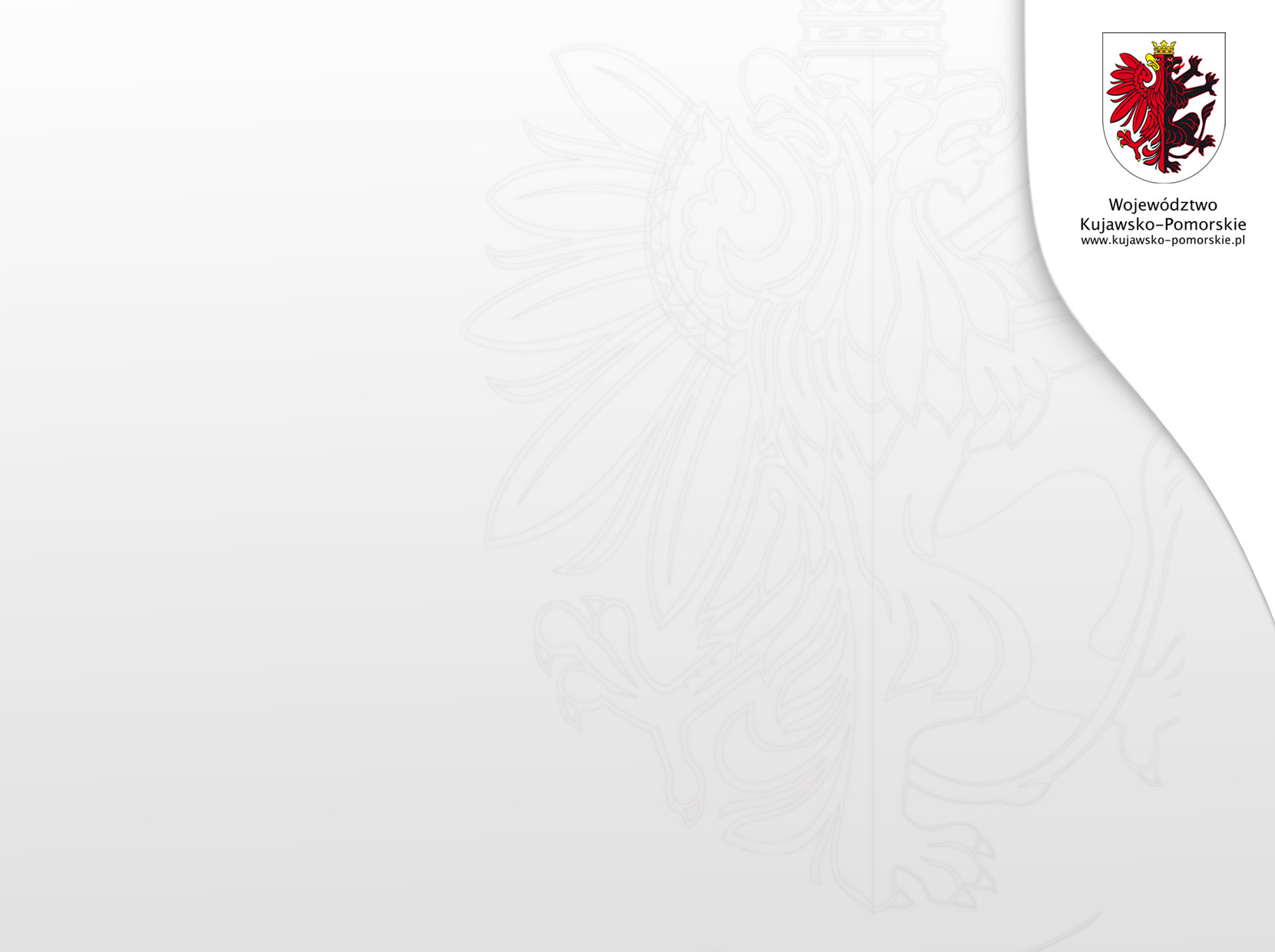 Dziękuję za uwagę
Departament Spraw Społecznych Urzędu Marszałkowskiego Województwa Kujawsko-Pomorskiego Biuro Współpracy z Organizacjami Pozarządowymi

ngo.kujawsko-pomorskie.pl

Toruń, listopad 2019 r.